PROMOÇÃO
Secretaria de Educação e Cultura de Campo Bom

Secretaria de Desenvolvimento Econômico e Turismo de Campo Bom
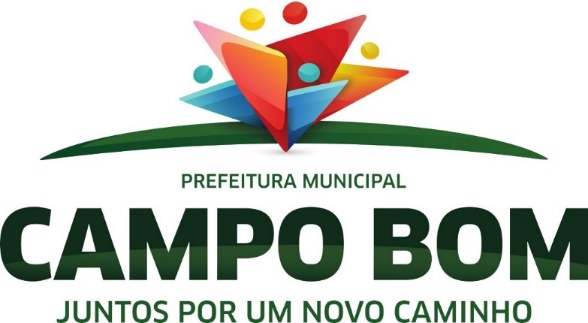 O porquê do projeto
Adolescentes ao final do E.F. e início do E.M.
2015 – 1º ano – 1130
2017 – 3º ano – 579
Indústria calçadista – mão de obra qualificada =
Orientar e qualificar os alunos.
Entidades parceiras
SEBRAE
SENAI
Universidade FEEVALE
Sindicato dos Sapateiros de Campo Bom
Sindicato Patronal de Campo Bom
Público-alvo
Alunos da rede municipal de ensino - 6º ao 9º ano de 9 escolas de Campo Bom

Educação empreendedora + cursos em diferentes segmentos
OBJETIVO
ATIVIDADE ECONÔMICA CAMPO BOM
Metodologia
Reunião com as equipes diretivas e escolha de professores nas escolas;
Workshop
Curso JEPP do SEBRAE;
6° ano – Ecopapelaria
7 ° ano – Artesanato sustentável
8 ° ano – Empreendedorismo social
9 ° ano – Novas ideias, grandes negócios
Resultou na feira do empreendedor - 6 ° e 7 °: junto ao evento do Brick do Largo
                                                      - 8 ° e 9 °: no CEI  com avaliadores
		              projeto social                    melhores planos de negócios
Oficina  EAD – SENAI – 
Empreendedorismo e educação ambiental
Tecnologia da informação e comunicação			 
Lógica de programação  
fundamentos de logística

Oficina Game Design  e de robótica - Universidade FEEVALE
Oficina do sapateiro – Sindicato dos Sapateiros
Visitas Técnicas ao Grupo Arezzo & CO
Testes vocacionais aos alunos do 9º ano – Universidade FEEVALE
Programa Jovem aprendiz
RESULTADOS ALCANÇADOS
META 1 - Inserir a educação empreendedora em todas as escolas de ensino fundamental completo:
 Escolas com anos finais (6º ao 9º ano) atendidas: 9 de 9
 Total de alunos atingidos da rede municipal de ensino:  1053
 Destes alunos, todos participaram de pelo menos uma das seguintes oficinas:
Oficina de Sapateiros: 150 alunos
Oficina de Game Design: 200 alunos
Oficina de Robótica: 50 alunos
JEPP-SEBRAE: 700 alunos
Oficinas do SENAI: 200 alunos 
Visitas técnicas ao Grupo Arezzo & CO: 600 alunos
META 2 - Alcançar uma adesão de no mínimo 20% dos alunos de 6º a 8º ano na educação empreendedora:
 6º ano - 124 alunos de 691: 18% de adesão
 7º ano - 166 alunos de 721: 23% de adesão
 8º ano - 163 alunos de 640: 25% de adesão

META 3 - Atingir todos os alunos do 9º ano com pelo menos uma das ações do projeto:
 9º ano: 600 alunos atingidos de 600: 100 % de alunos atingidos com pelo menos uma ação do projeto.
META 4 - Realizar Feiras de Empreendedorismo para proporcionar aos alunos de 6º a 9º ano a oportunidade de aplicarem os conhecimentos adquiridos com as ações do Projeto:
 	Feiras do 6º e 7º ano
 	Feiras do 8º e 9º ano

META 5 - Selecionar um projeto social, dentre os projetos desenvolvidos pelos alunos do 8º ano a partir da participação e avaliação na Feira Jovem Empreendedor, para ser executado pelo Poder Público no ano de 2018:
Projeto “Comunidade na Escola” em execução.
META 6- Selecionar 23 alunos do 9º ano para receberem a Bolsa do Programa Jovem Aprendiz, a partir da participação e avaliação dos planos de negócios apresentados na Feira Jovem Empreendedor:
 	Seleção de 6 projetos (contemplando 23 alunos) para que os alunos integrantes recebam a Bolsa do Programa Jovem Aprendiz.


META 7 - Realizar teste vocacional para os alunos do 9º ano, a fim de orientar o ingresso no mercado de trabalho e/ou em cursos técnicos:
  	Aplicação: 600 alunos do 9º ano
  	Resultado dos testes: Os tipos vocacionais Social e Empreendedor são predominantes tanto na amostra geral como nos avaliados do sexo feminino. Nos alunos do sexo masculino o tipo vocacional Empreendedor é predominante.
Orientação Profissional
Mapeamento de aptidões através de Teste vocacional
META 8 - Oportunizar aos alunos de 9º ano, que tenham interesse em participar das provas de seleção das escolas técnicas de ensino médio, aulas de Português e Matemática no contraturno:

Em algumas escolas já ocorrem as aulas. Ampliar para mais escolas neste semestre.
EM 2018.....
Oficinas EAD do SENAI ocorrendo em 9 escolas da rede, totalizando a participação de  268 alunos inscritos nas diferentes oficinas:
Curso JEPP 2018

	Além das 9 escolas de 6º ao 9º ano da rede, este ano estão participando do JEPP duas escolas da rede particular de ensino.
OFICINAS NO TECHPARK DA FEEVALE
Desenvolvimento de Aplicativos Mobile para uso em Internet das Coisas
·  Resumo: Nesta oficina vamos construir Aplicativos Mobile utilizando a ferramenta APP Inventor, demonstrar aplicações de Internet da Coisas (IoT) monitoradas por aplicações Mobile e mostrar aos alunos as profissões envolvidas nestas tecnologias.
 Robótica, uma introdução a programação Lego
·         Resumo: Nesta oficina vamos aprender os conceitos básicos da construção e programação de robôs com kits de robótica da Lego, além de aplicações e perspectivas de atuação profissional.
Possibilidades de uso de Realidade Virtual
·         Objetivo: Demonstrar o potencial do uso de aplicativos com realidade virtual para alunos do ensino fundamental
Desenvolvimento criativo de Jogos Digitais
       ·   Objetivo: Identificar as atividades, compreender a produção e desenvolver um jogo colaborativamente.
ORIENTAÇÃO PROFISSIONAL COM APLICAÇÃO DE TESTE VOCACIONAL
Os Estudantes/estagiários de Psicologia da Universidade FEEVALE, coordenado pelo Professor Dr. Marcus Levi Lopes Barbosa são os responsáveis por realizar uma orientação profissional por meio de  aplicação e interpretação de testes vocacionais nos alunos de 9º ano da rede municipal. 	
	Esta atividade está programada para ocorrer nos meses de outubro e novembro de 2018.
VISITAS TÉCNICAS A AREZZO
As visitas técnicas ao Grupo Arezzo & CO ocorrerão de nos meses de agosto, setembro e outubro, no turno de aula dos 600 alunos das turmas de 9º ano, acompanhados de Professores, Coordenadores e/ou Diretores. Os alunos recebem transporte para percorrerem as três unidades da empresa.
OFICINA ESCOLA DE SAPATEIRO
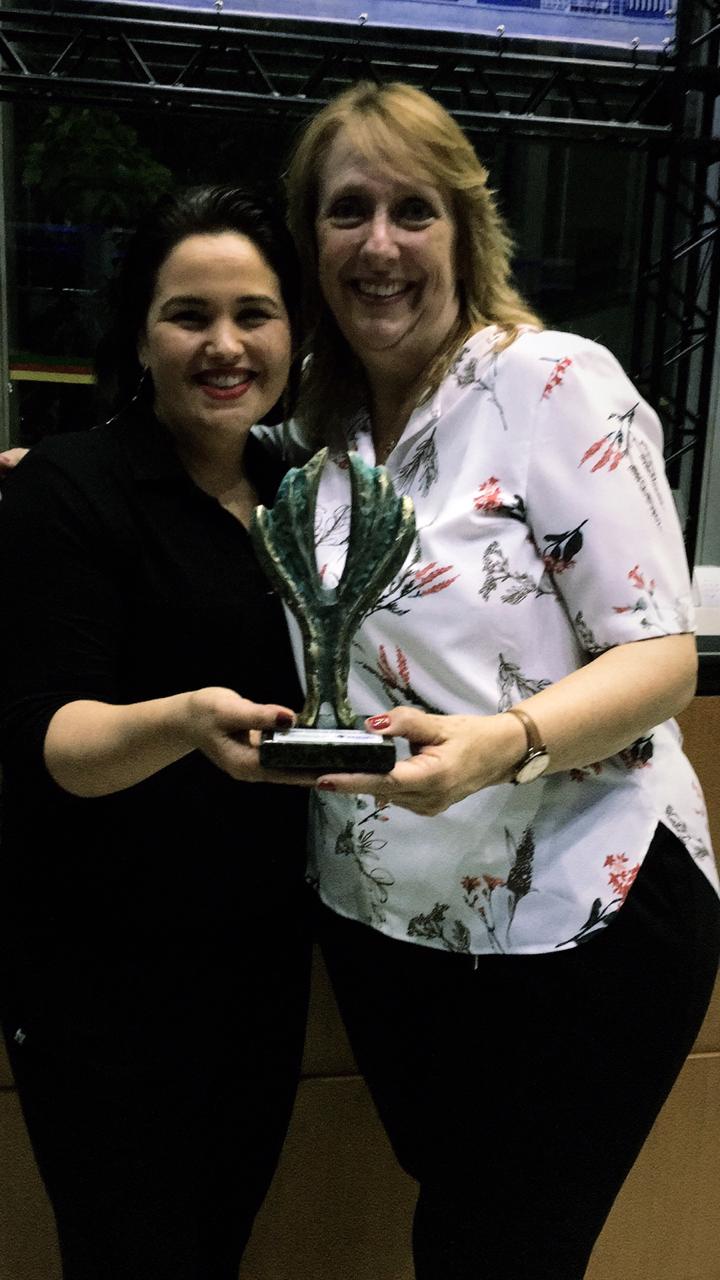 Campo Bom recebeu na noite do dia 06 de novembro o Prêmio Gestor Público com o Projeto De Olho No Futuro
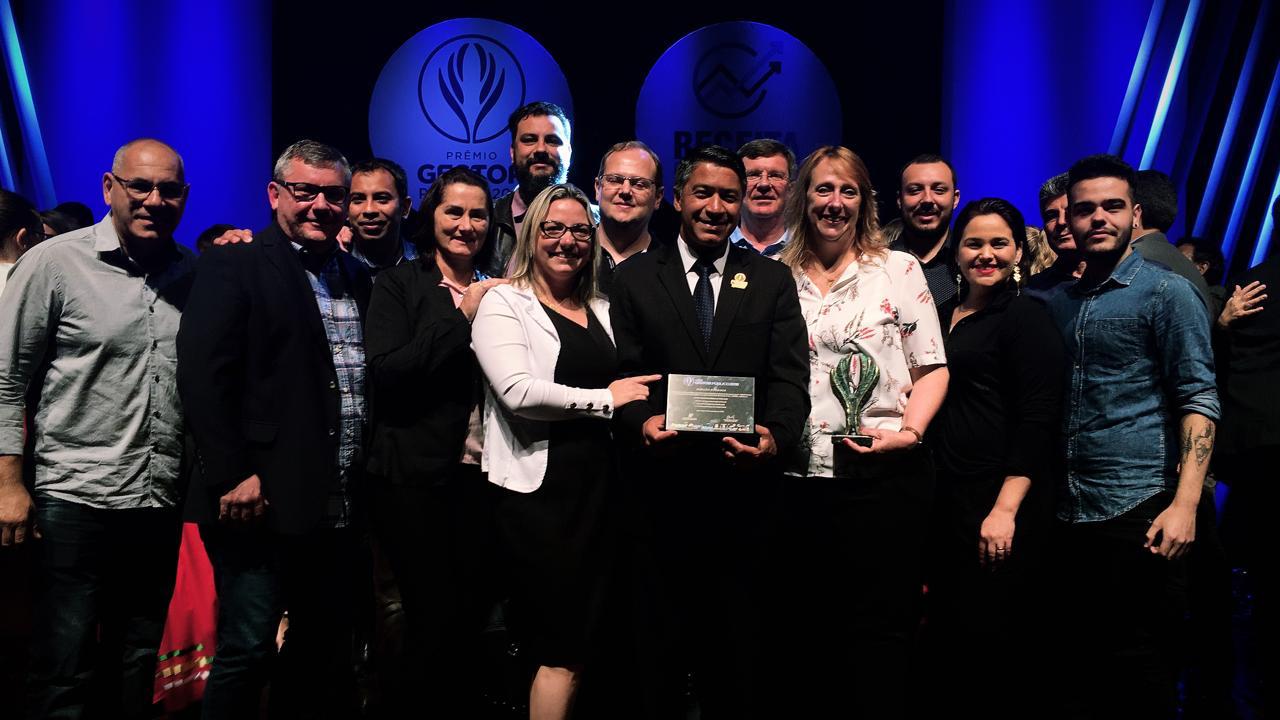 VÍDEO